3
1
To be able to segment words into the correct syllables and phonemes
To spell words where the digraph ‘ou’ makes an /ow/ sound
This week’s words: mouth, sprout, around, sound, spout, ouch, hound, trout, found, proud
Starter
Can you sort these words into the correct jar?
What sound does the ‘ou’ make in each word?
This week’s words all have this sound.
1.1
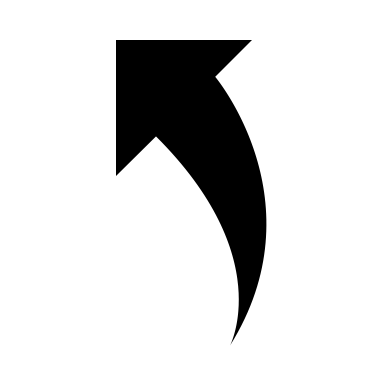 about
double
cousin
youth
shoulder
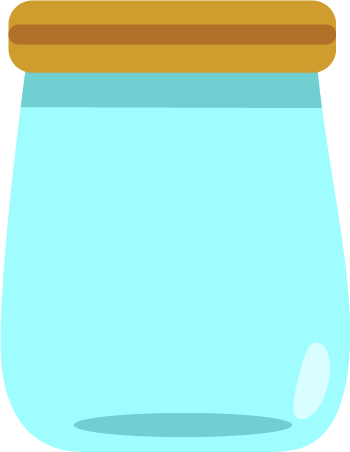 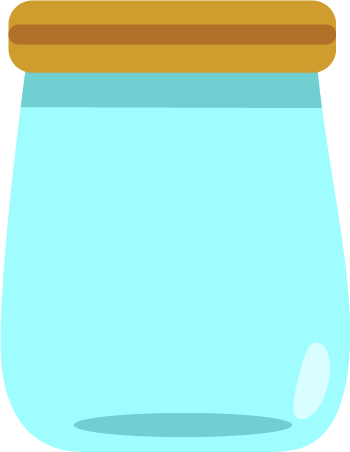 /u/
/ow/
group
you
cougar
house
count
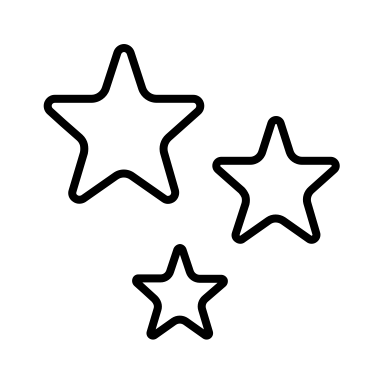 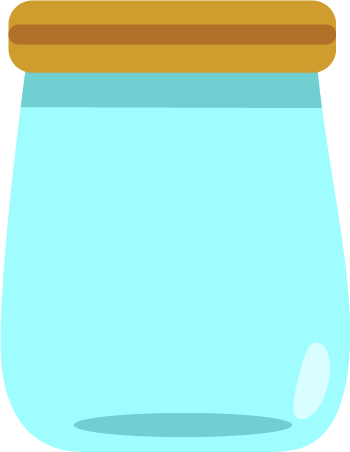 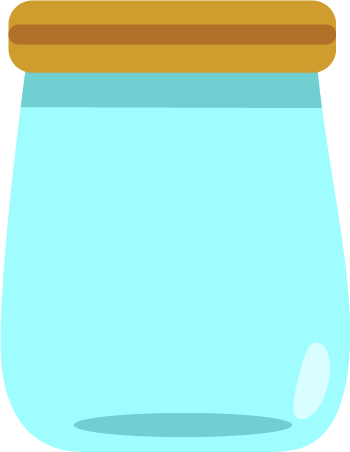 /oo/
/oa/
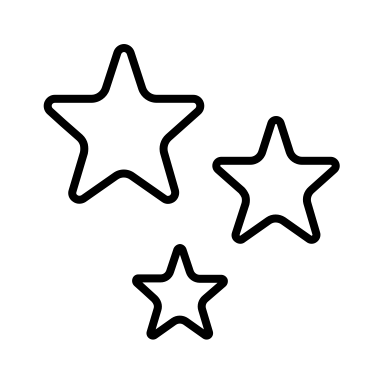 [Speaker Notes: Read the words with the children, enunciating the sound the ‘ou’ digraph makes.]
This Week’s Words
Do you know what they all mean?
What do the words have in common?
1.2
mouth
sprout
around
sound
spout
ouch
hound
trout
found
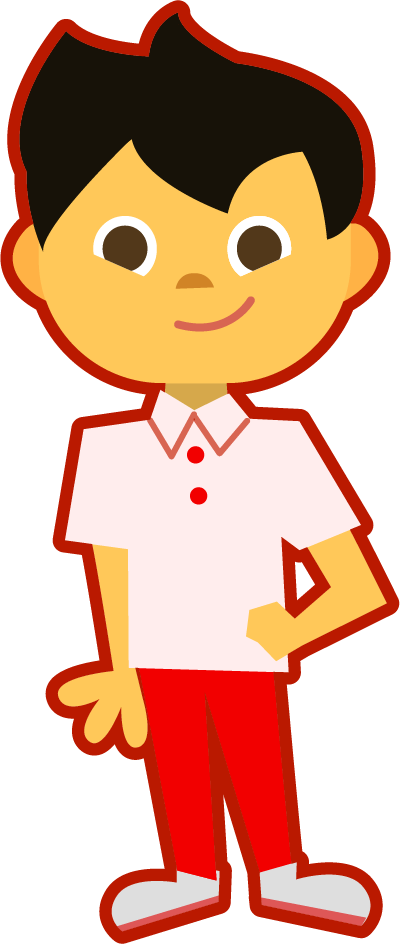 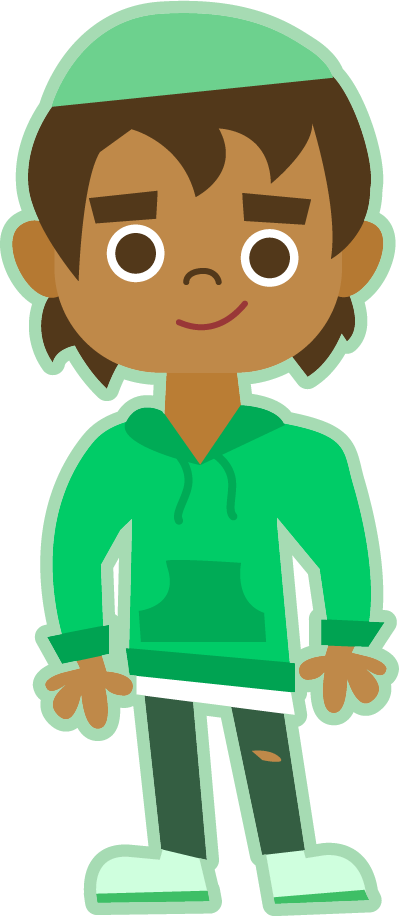 proud
Where does the ‘ou’ digraph appear most often in our words?
Can you see the ‘ou’ digraph in each word?
Etymology
How do you think these companies got their names?
1.3
Panasonic
Sony
Sonos
Clue: they all make music players.
Etymology
sound
1.4
The word ‘sound’ comes from the Latin word sonus, which means ‘sound’ or ‘noise’.
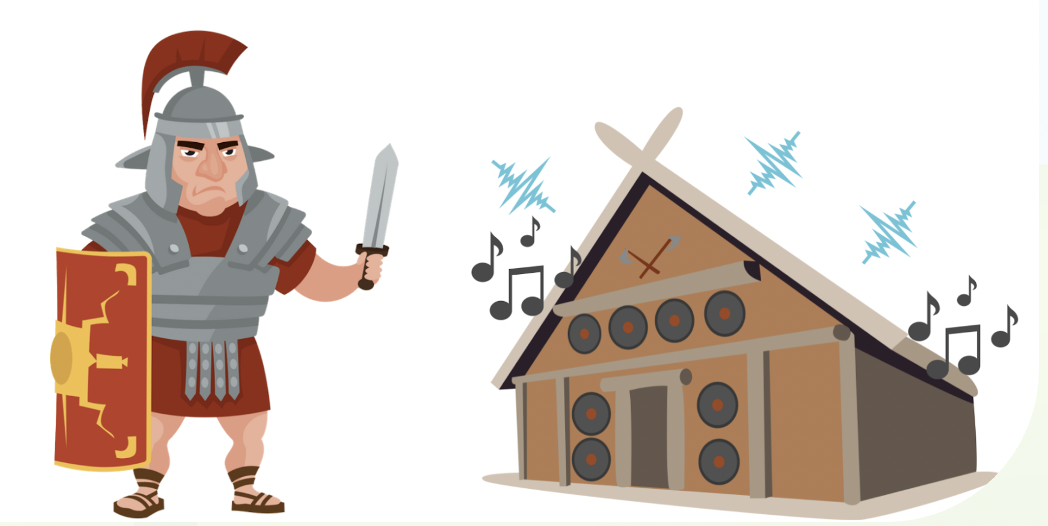 This means Romans may have complained about their neighbours making too much sonus!
Word Sort
Can you match the words to the correct
number of sounds?
1.5
around
spout
hound
proud
trout
‘found’ has four sounds;
f-ou-n-d
sound
found
ouch
sprout
mouth
5
2
3
4
Syllable Maps
Can you clap out the syllables for the words below?
1.6
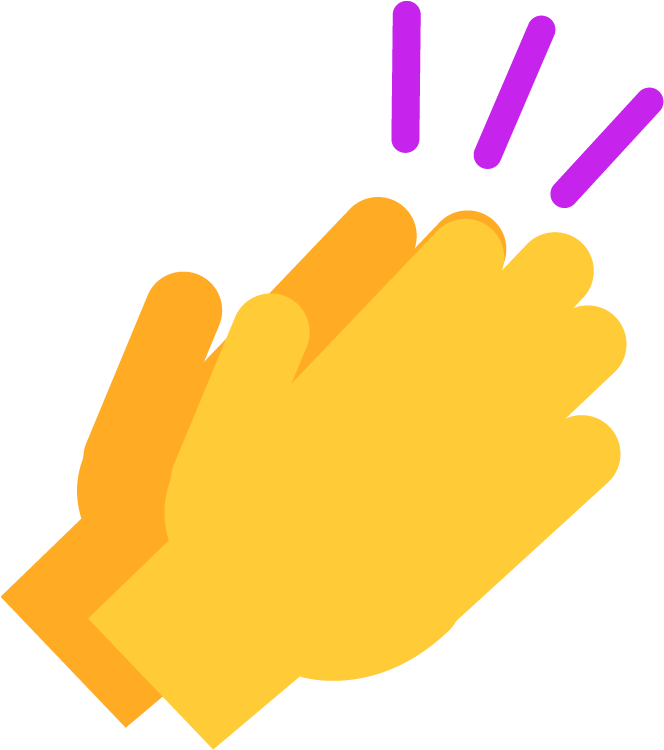 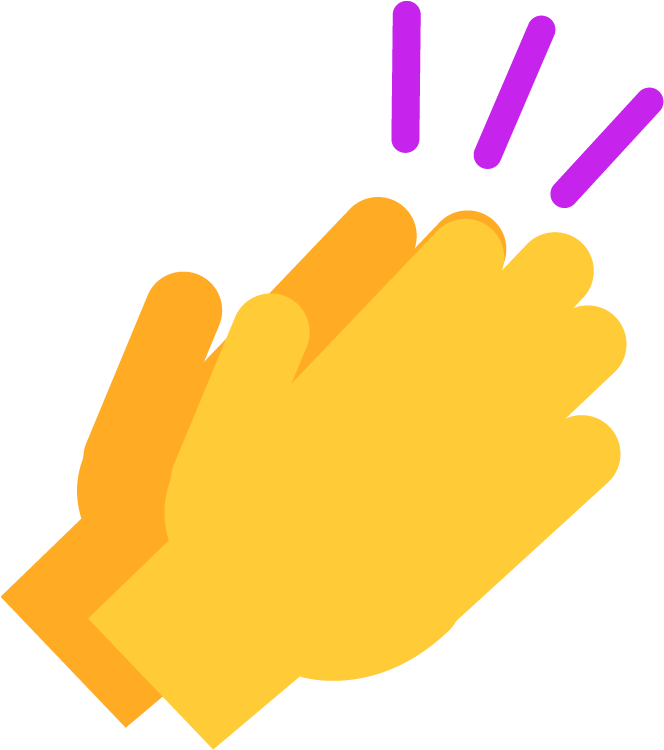 around
surrounded
a|round
2
sur|round|ed
3
account
loudspeaker
county
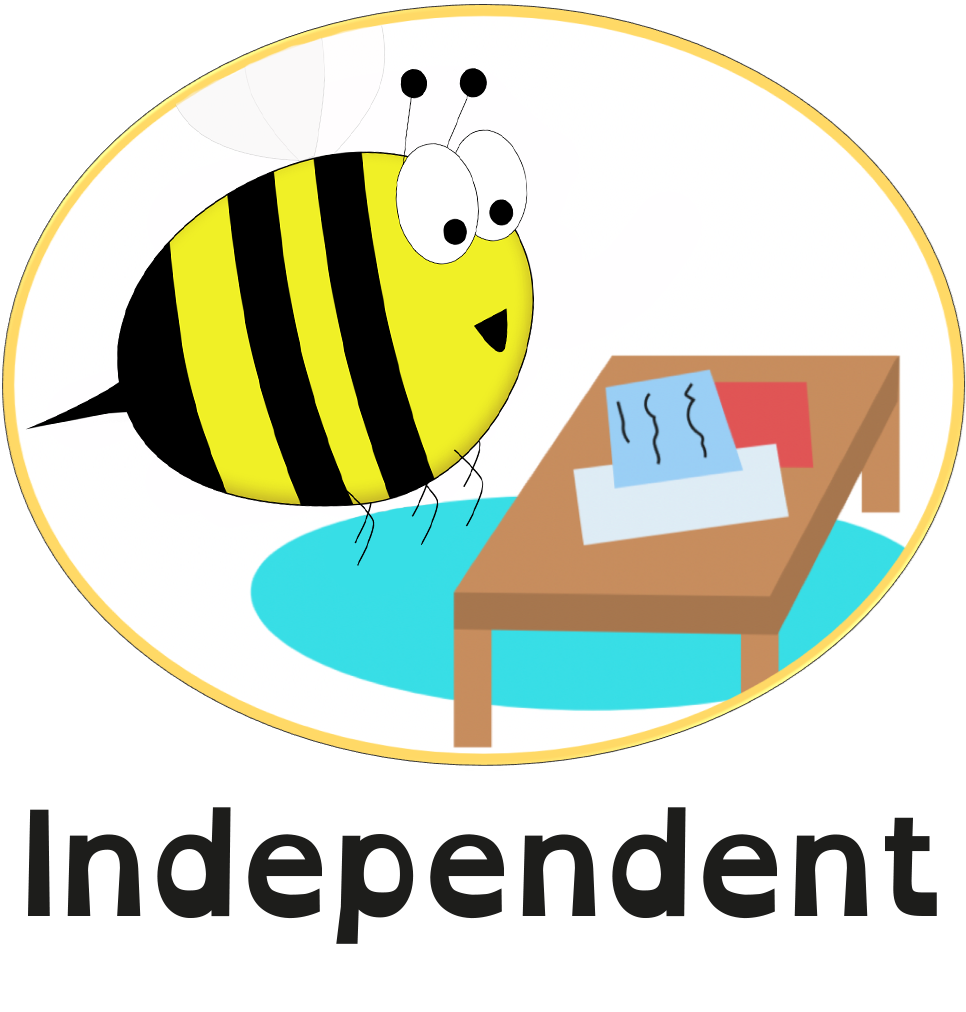 ac|count
2
coun|ty
2
loud|speak|er
3
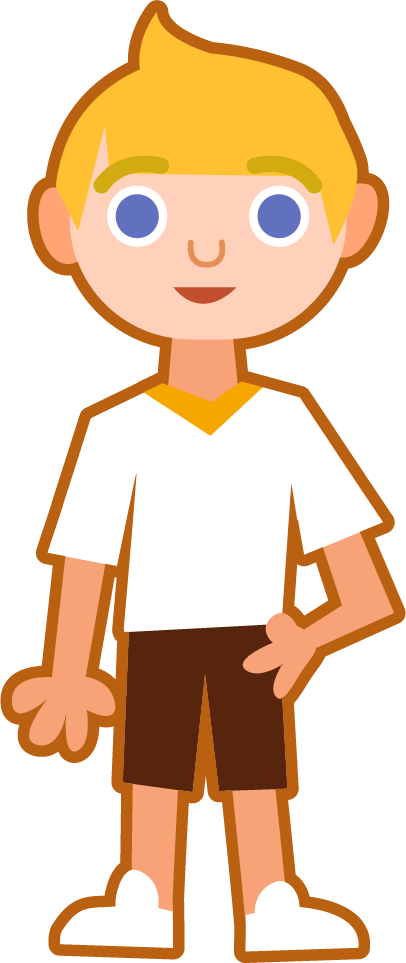 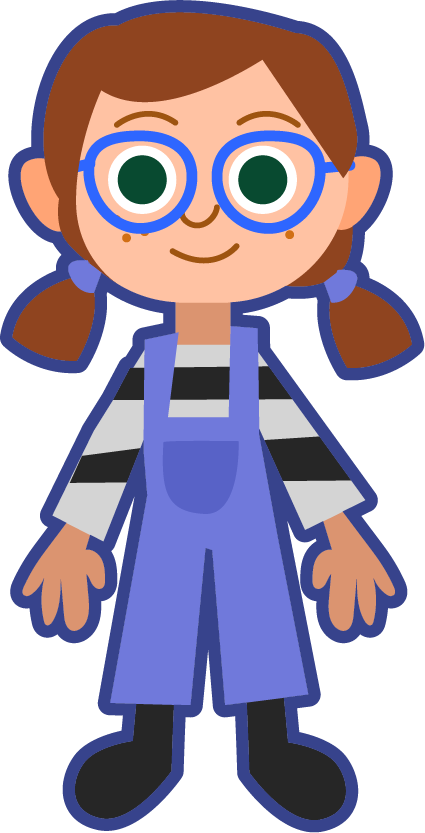 Let’s practise counting syllables with these words instead.
outstanding
Most of our new words only have one syllable.
out|stand|ing3
Phoneme Maps
Where do the sound buttons go in these words?
1.7
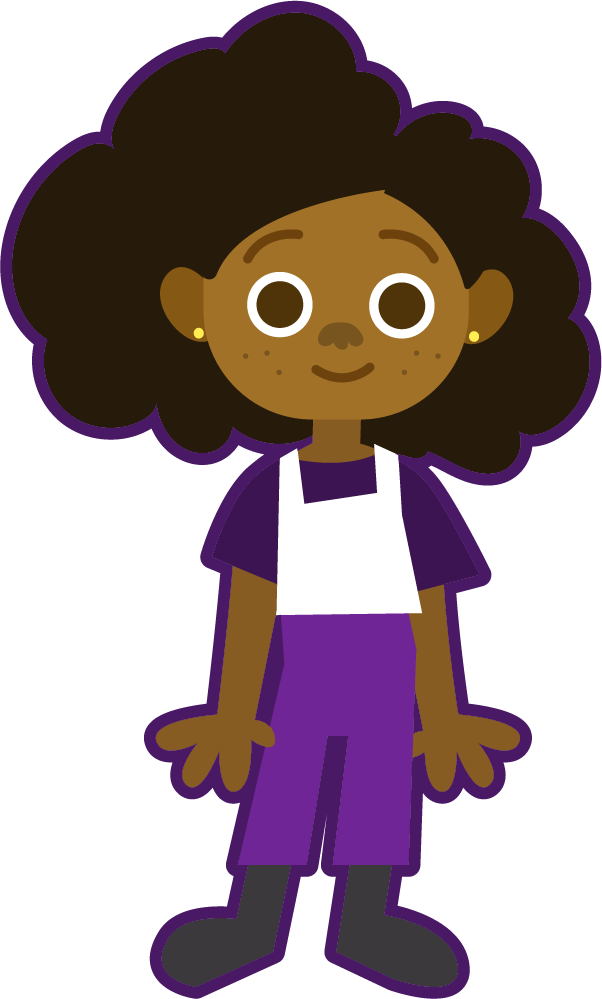 around
Use sound buttons for each phoneme. Draw a dot for each single letter sound and a line when two or more letters make one sound.
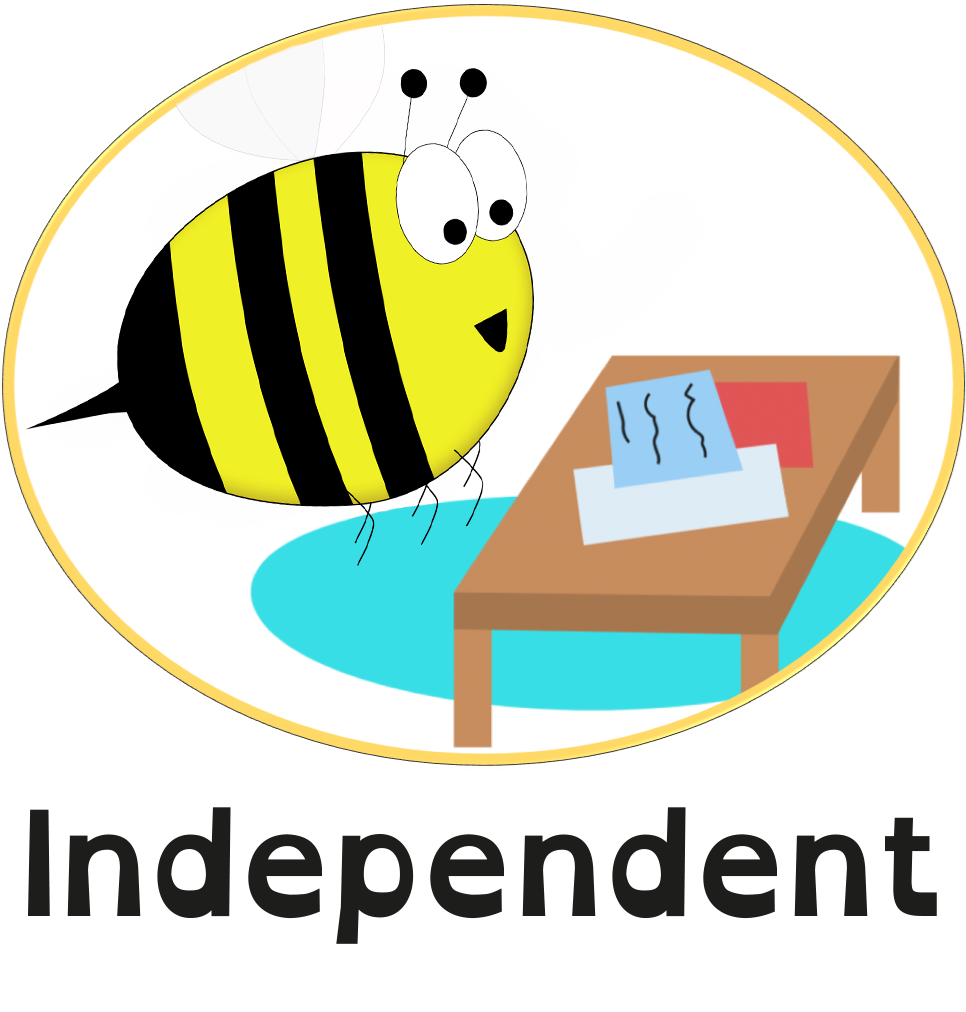 hound
sprout
ouch
Words where the digraph ‘ou’ makes an /ow/ sound
To be able to segment words into the correct syllables and phonemes
To spell words where the digraph ‘ou’ makes an /ow/ sound
1.8
Read the word. Write each word out, adding the sound buttons for each phoneme. Finally, rewrite the whole word.
Words where the digraph ‘ou’ makes an /ow/ sound
Answers
1.9
Words where the digraph ‘ou’ makes an /ow/ sound
To be able to segment words into the correct syllables and phonemes
To spell words where the digraph ‘ou’ makes an /ow/ sound
1.10
Write a sentence about the pictures below.  Remember to include the word in your sentence. Then read the sentences and replace the underlined word with one of the blue words.
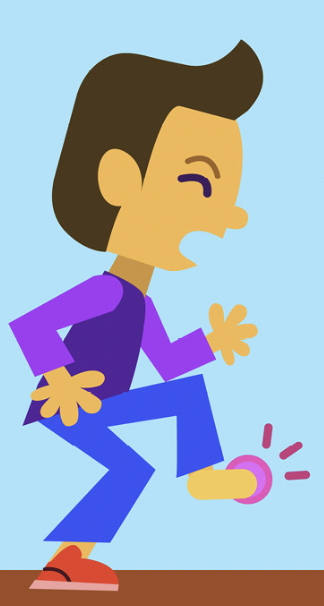 ouch
hound
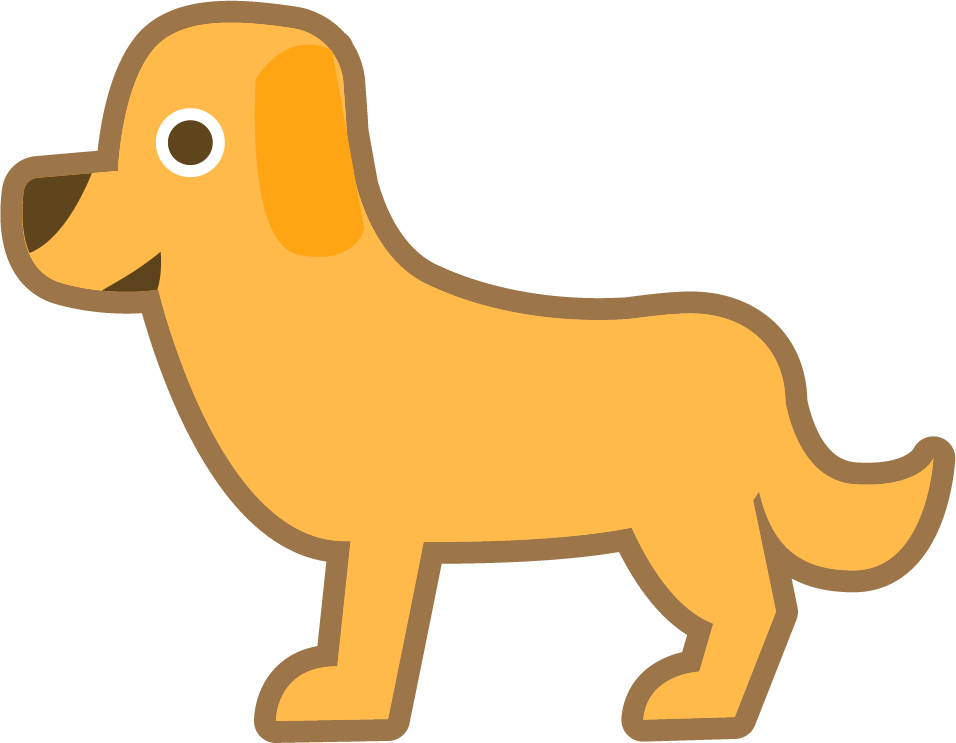 sprout
found
sound
spout
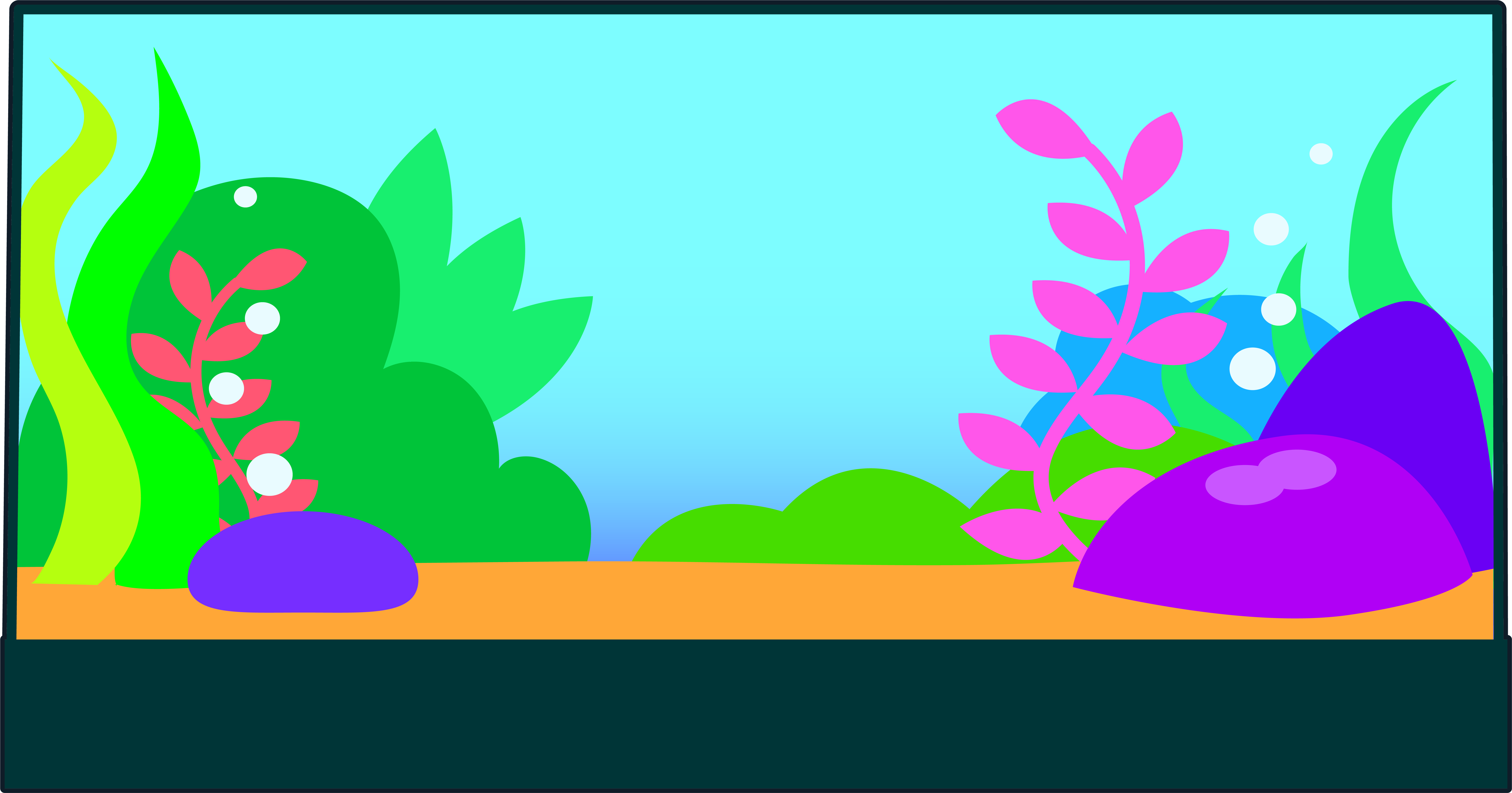 Words where the digraph ‘ou’ makes an /ow/ sound
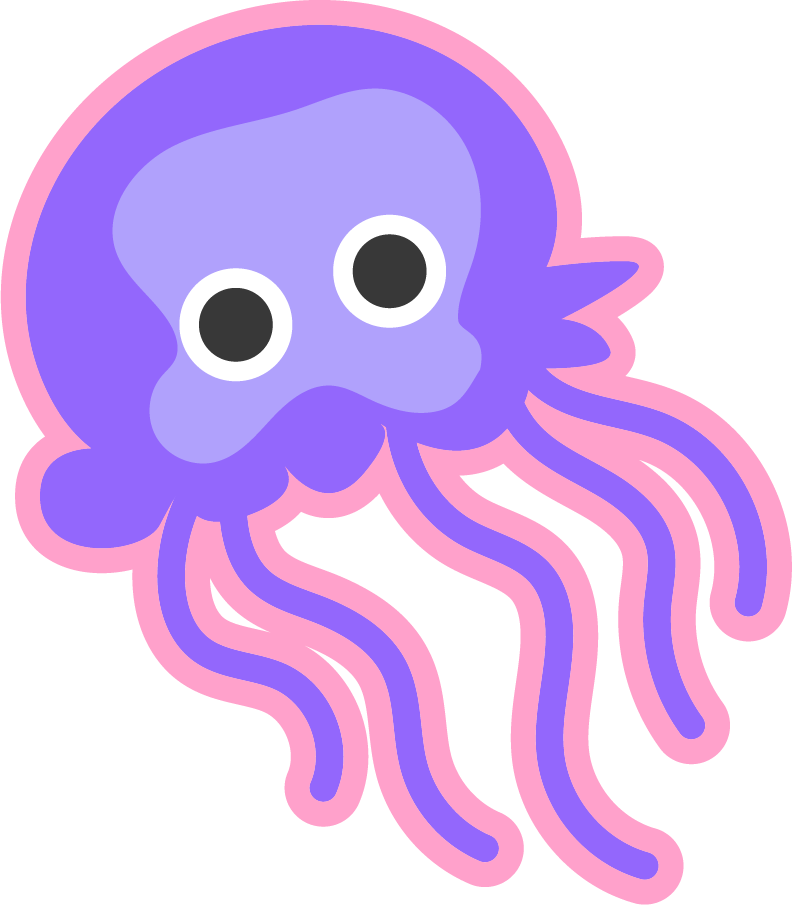 To be able to segment words into the correct syllables and phonemes
To spell words where the digraph ‘ou’ makes an /ow/ sound
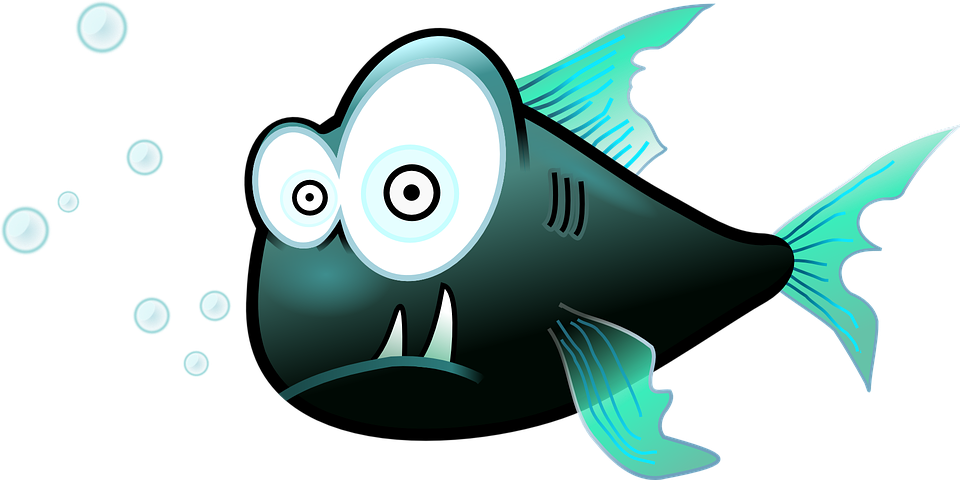 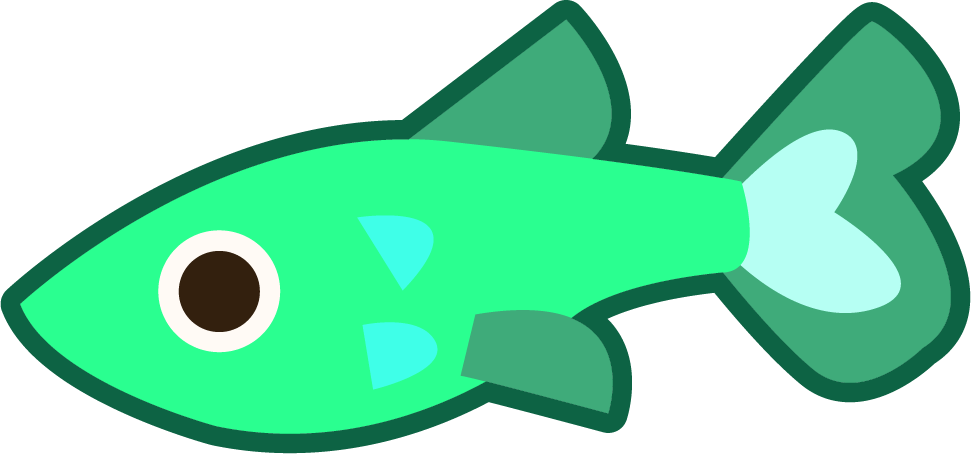 1.11
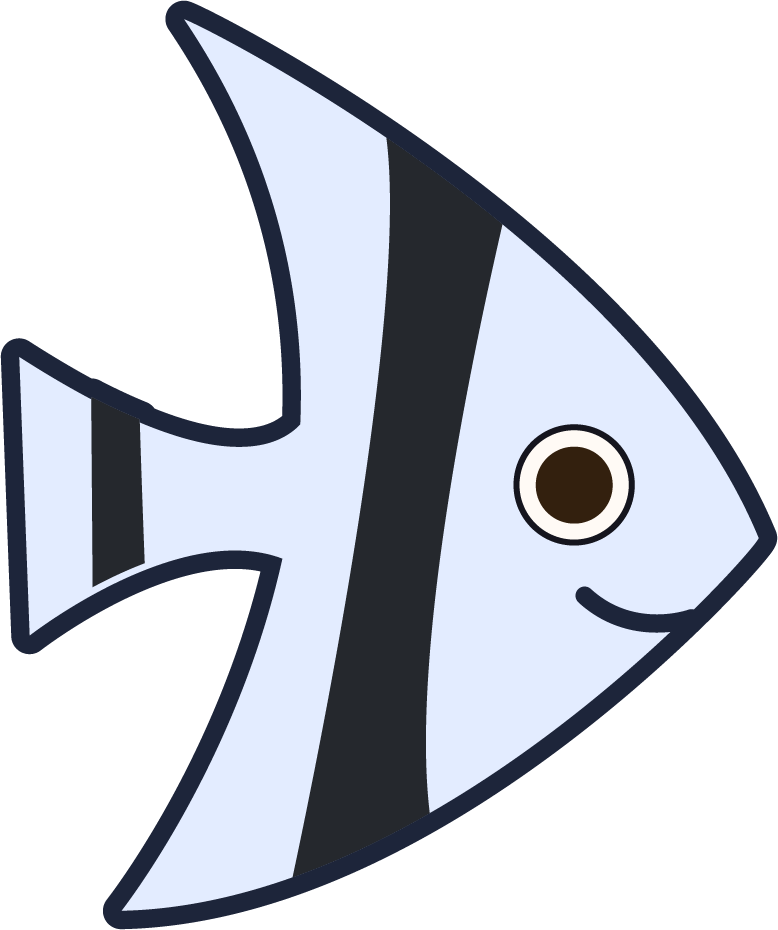 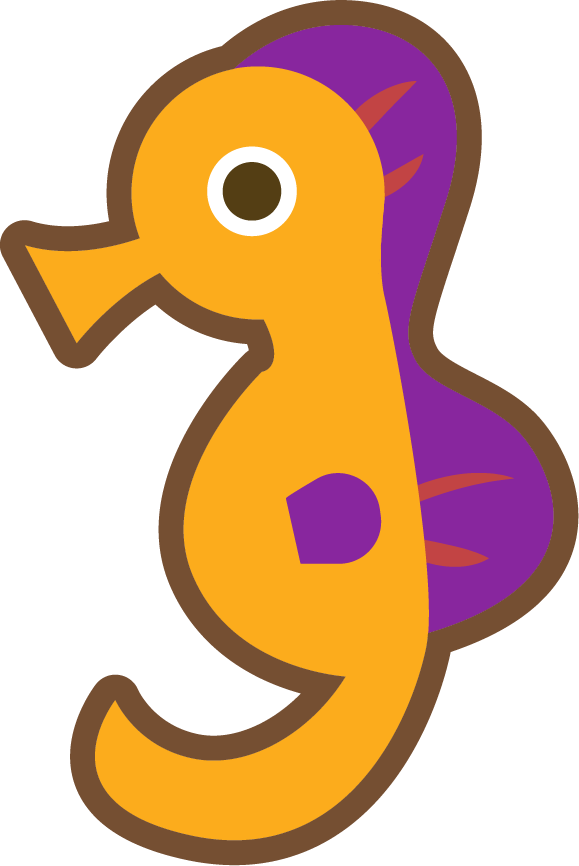 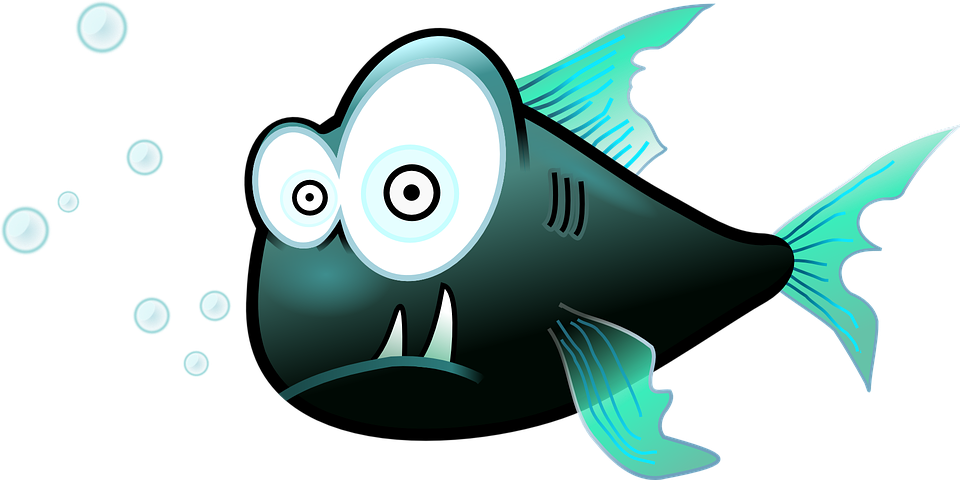 Can you write a description of this picture?
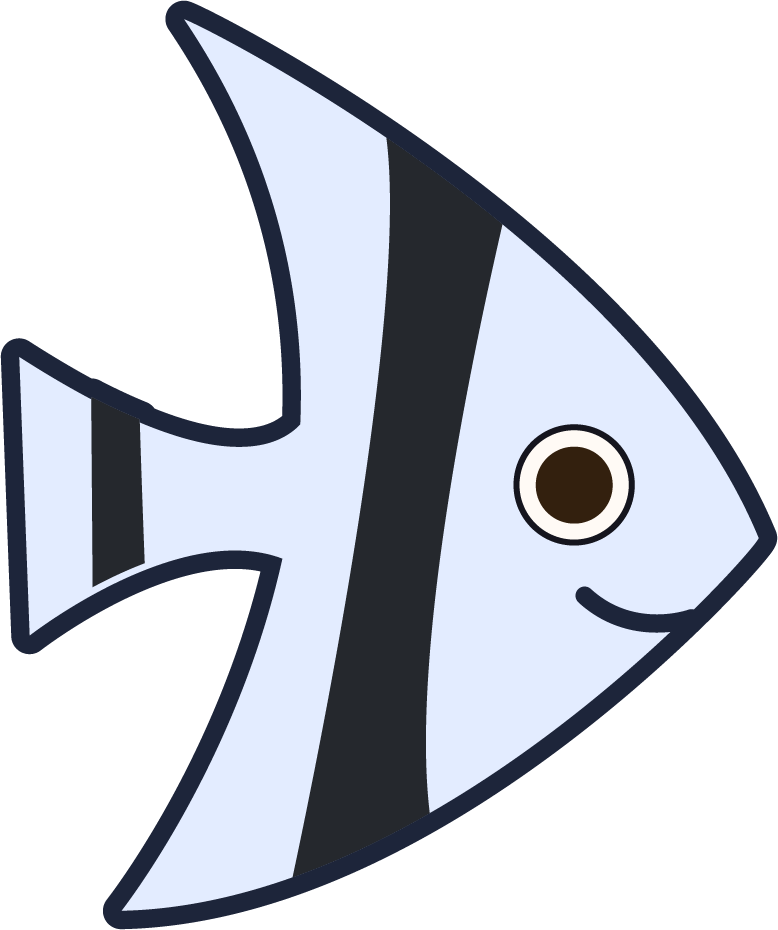 Words to include: trout, mouth, around
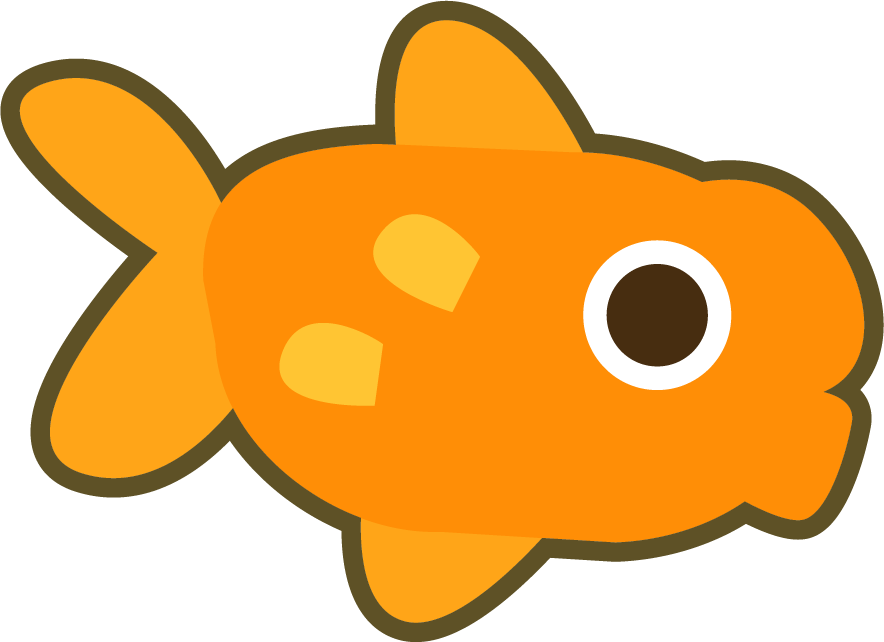 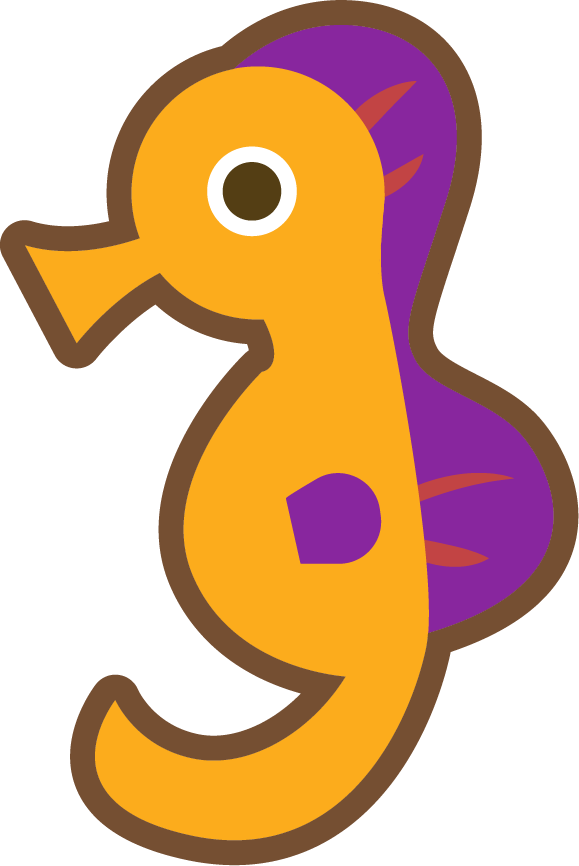 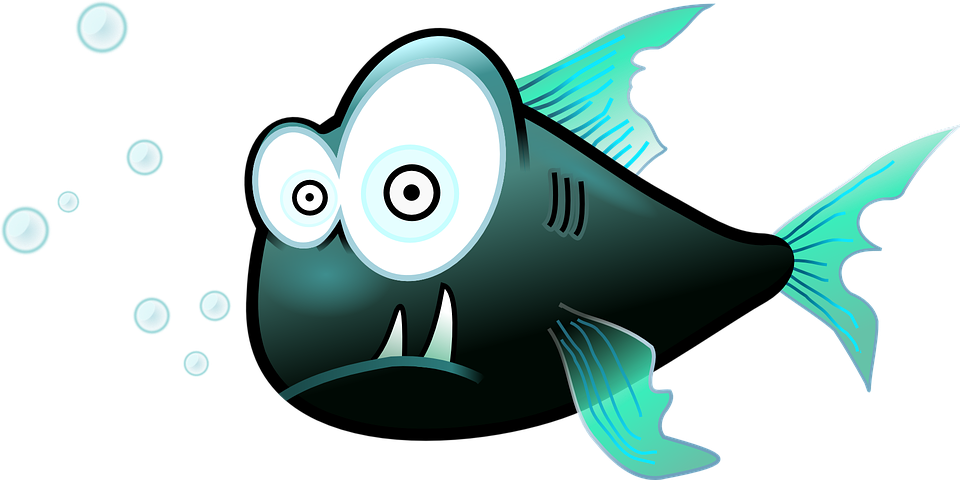 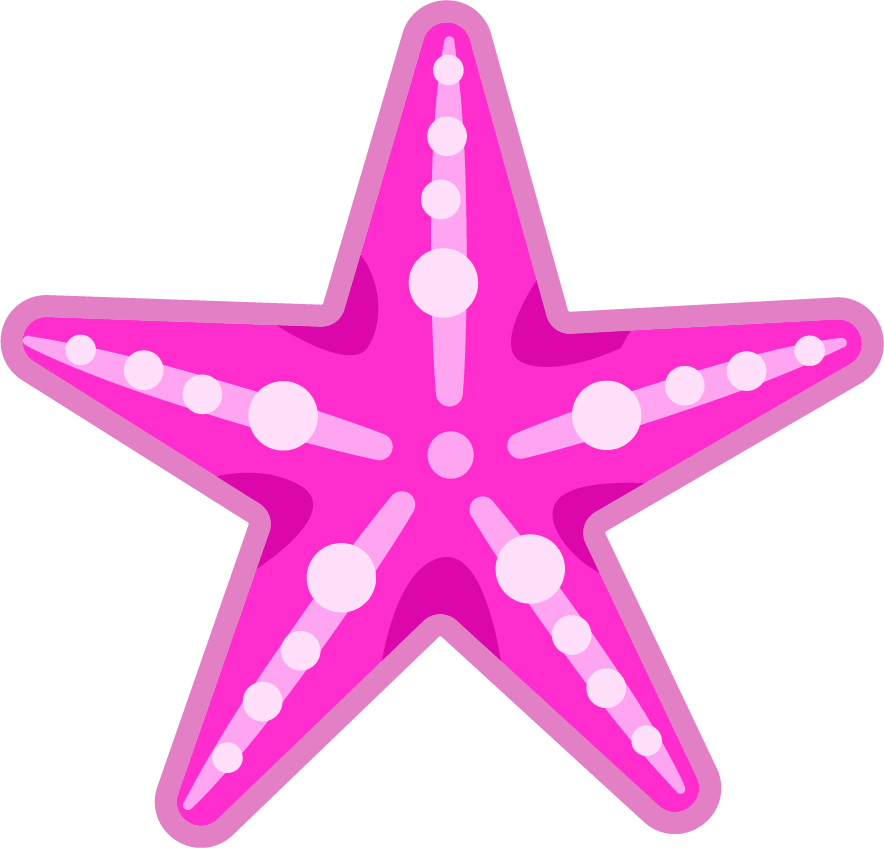 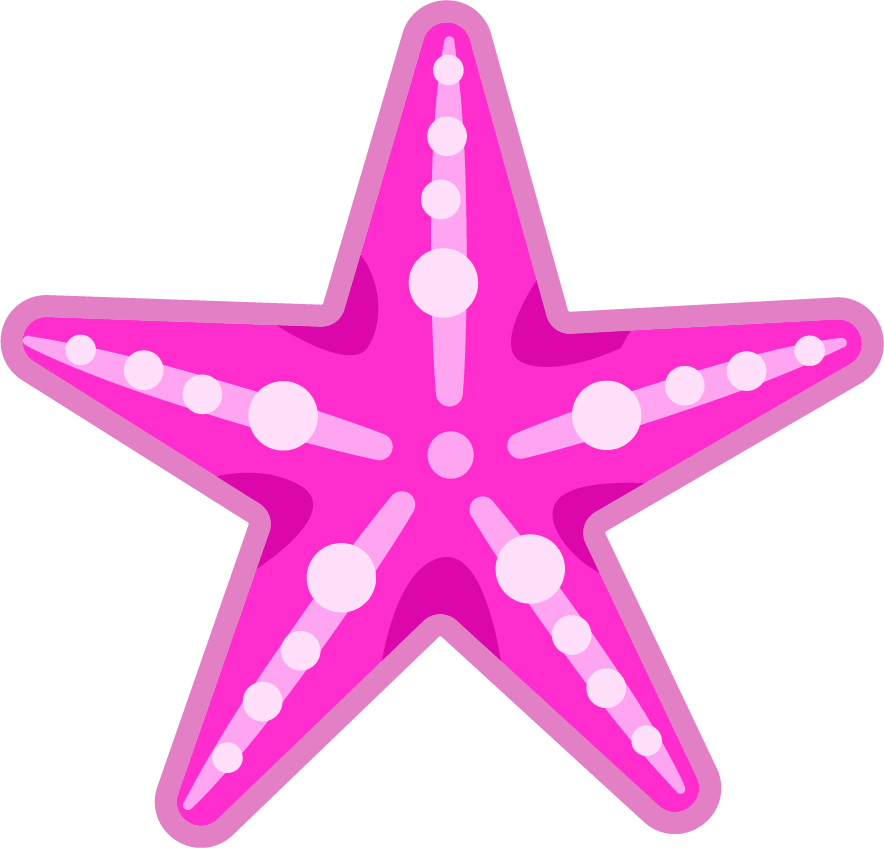 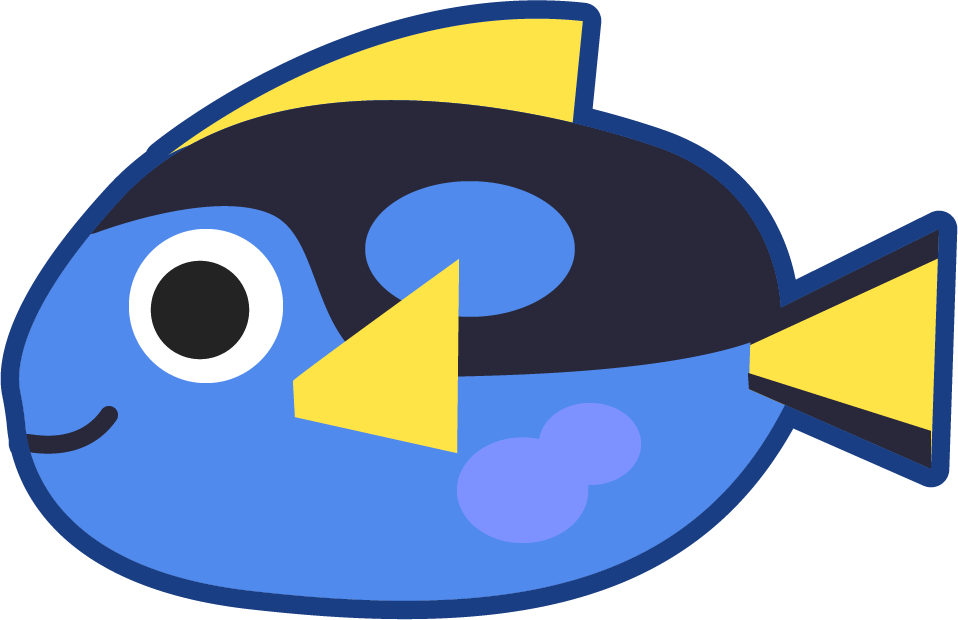 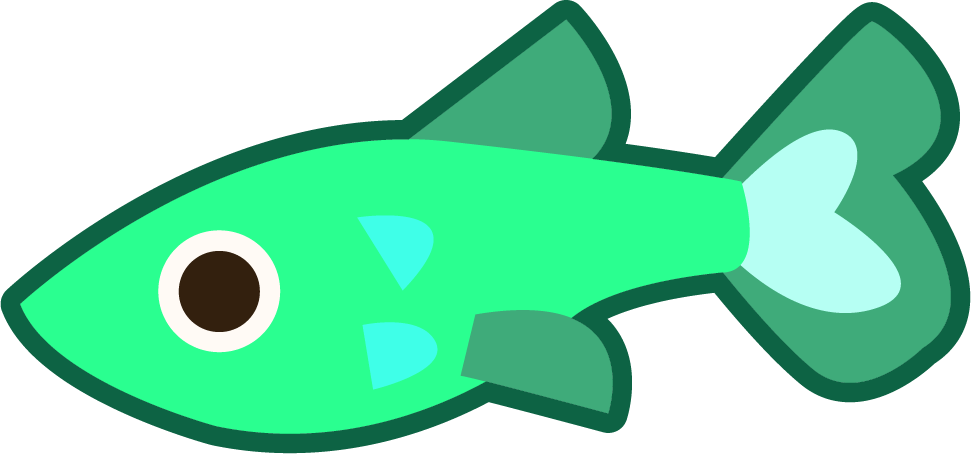 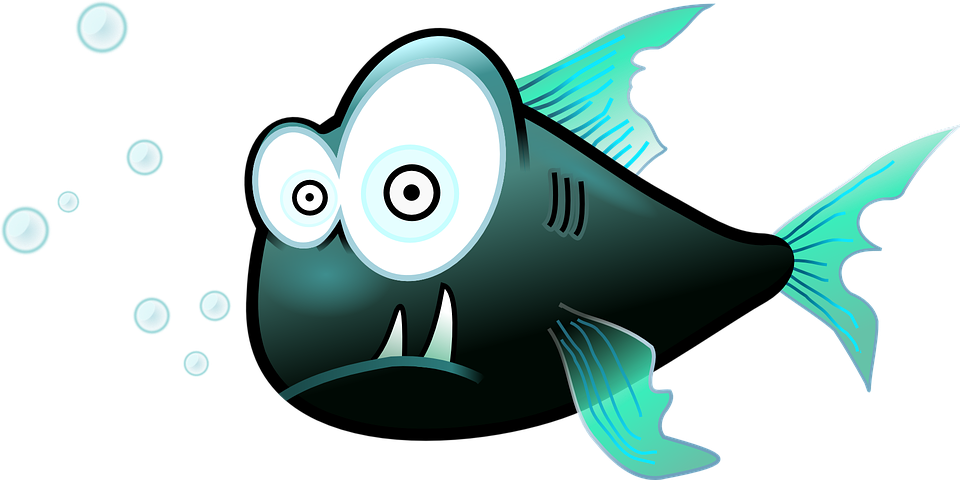 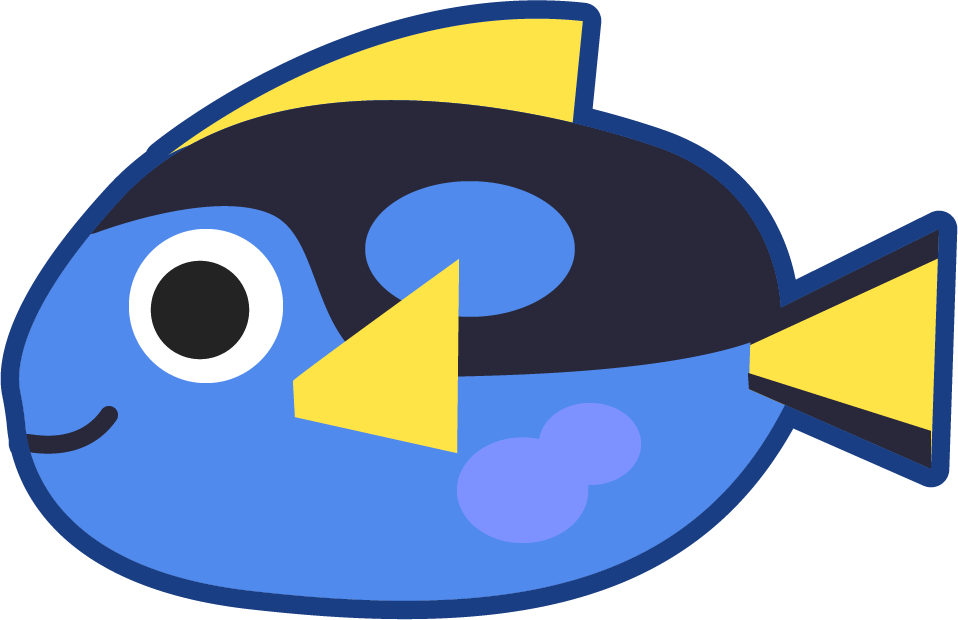 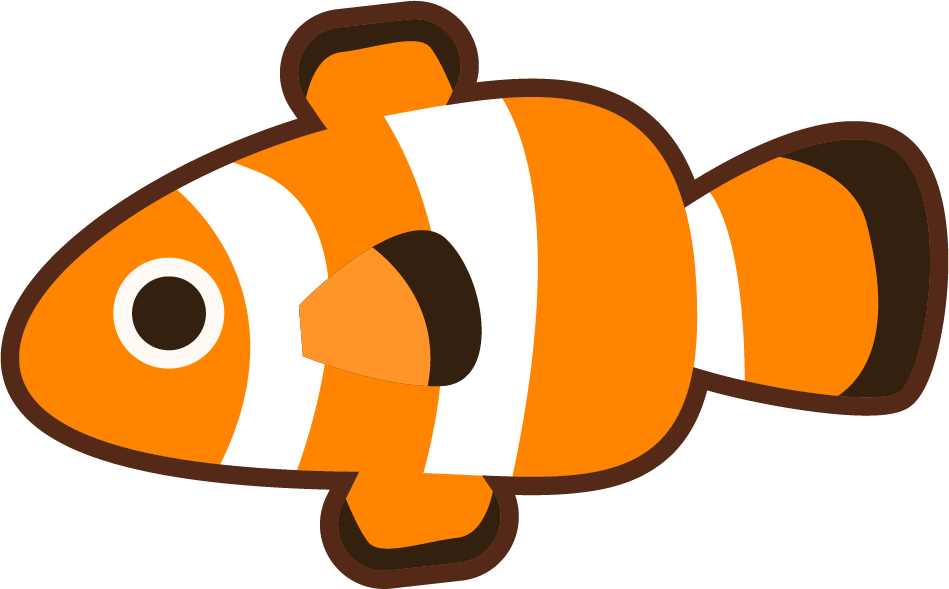 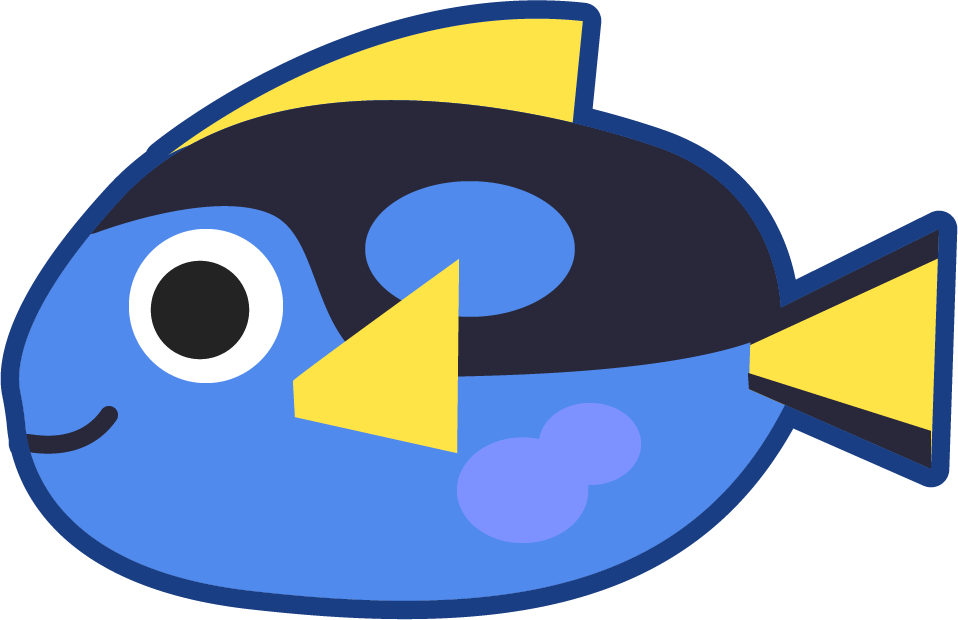 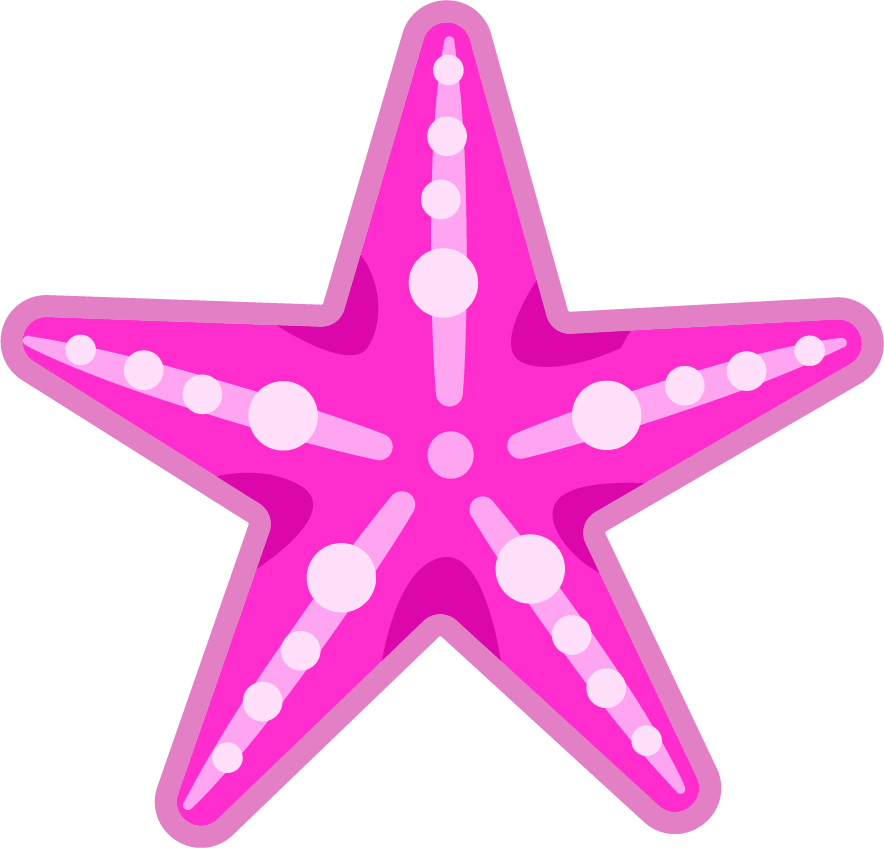 Words where the digraph ‘ou’ makes an /ow/ sound
Answers
1.12
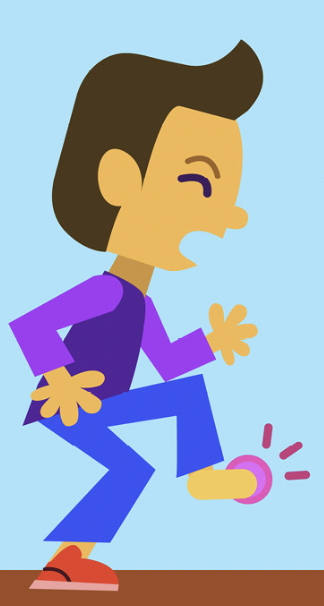 ouch
hound
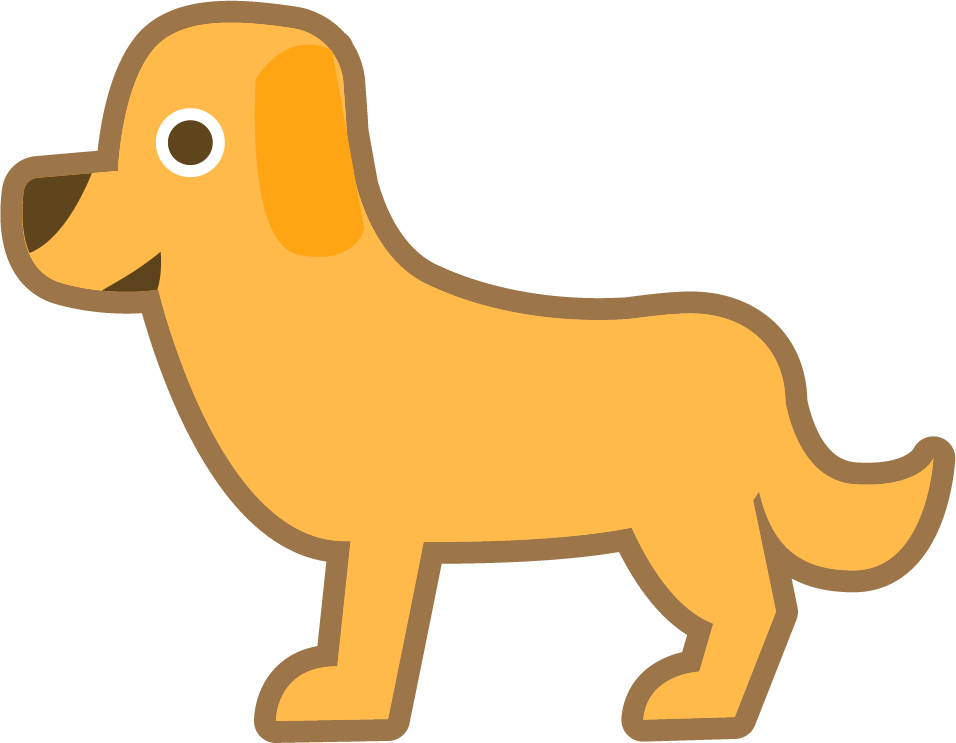 Carrie heard the howl of a hound in the distance.
“Ouch!” Joe cried as he stood on a pin.
sprout
sprout
found
found
sound
sound
spout
spout
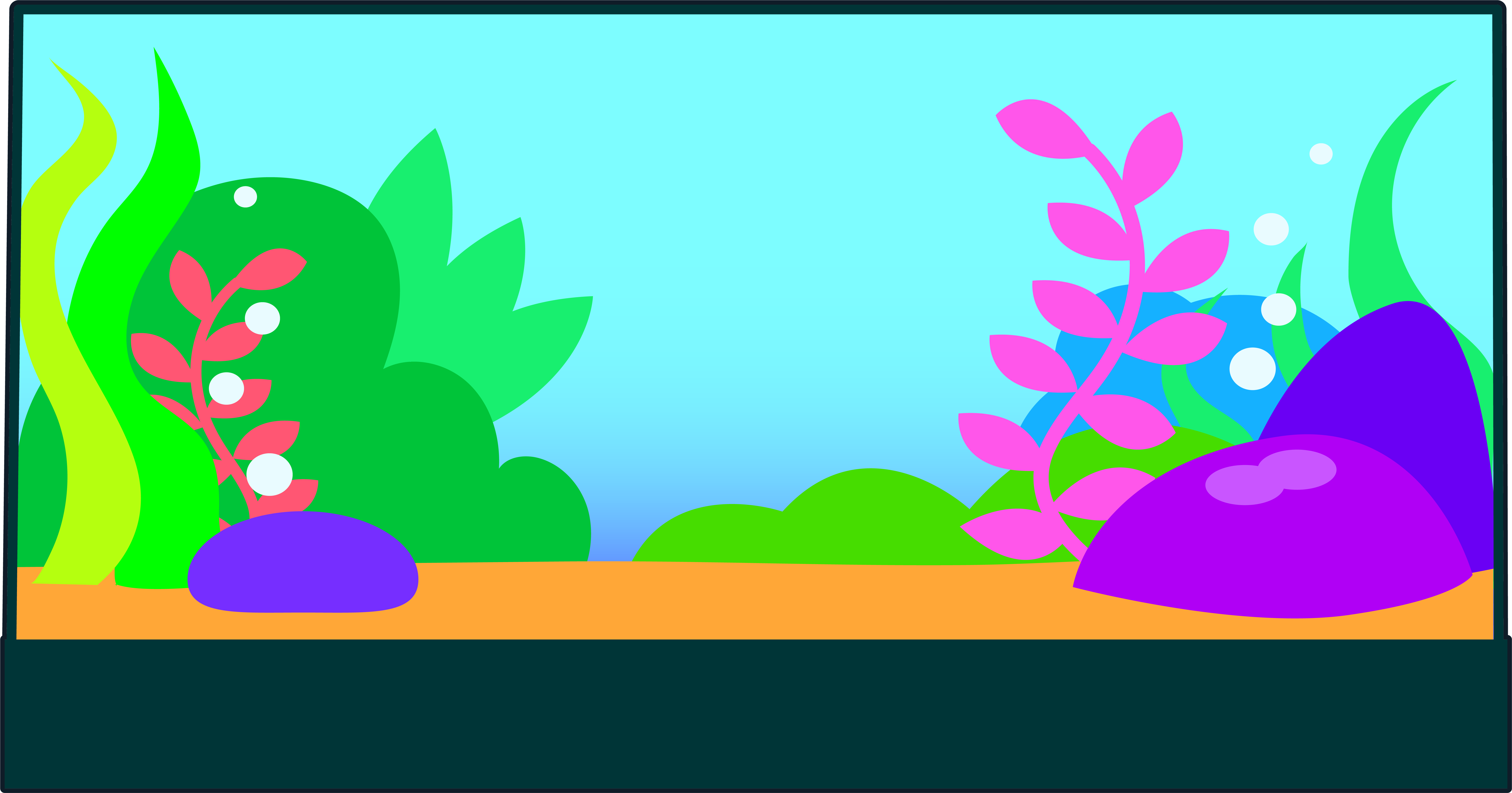 Words where the digraph ‘ou’ makes an /ow/ sound
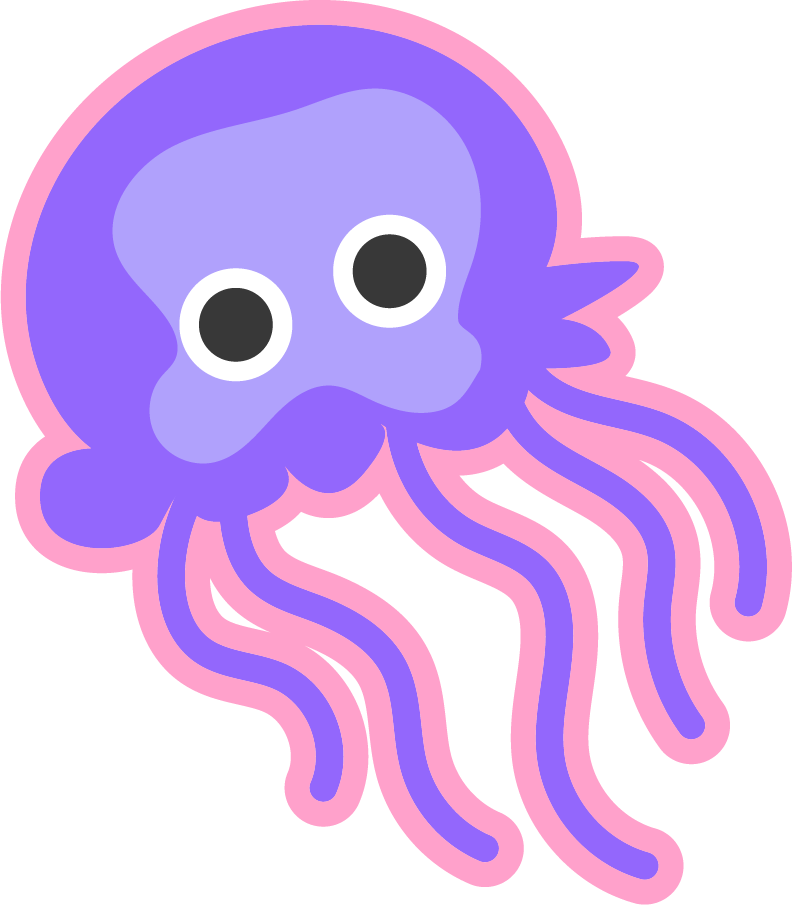 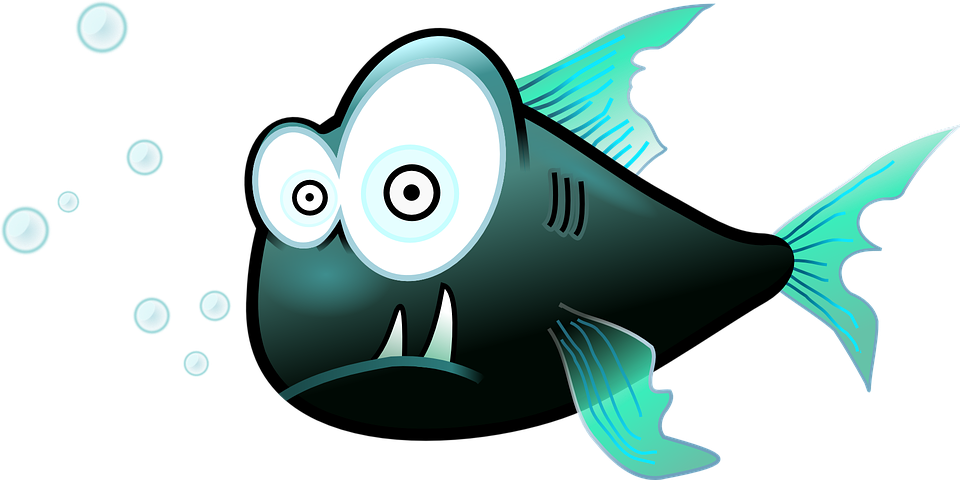 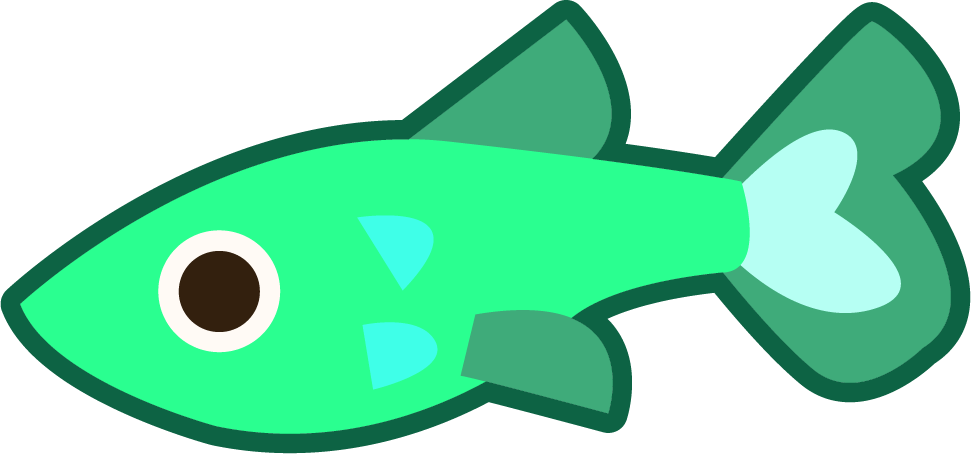 Possible Answer
1.13
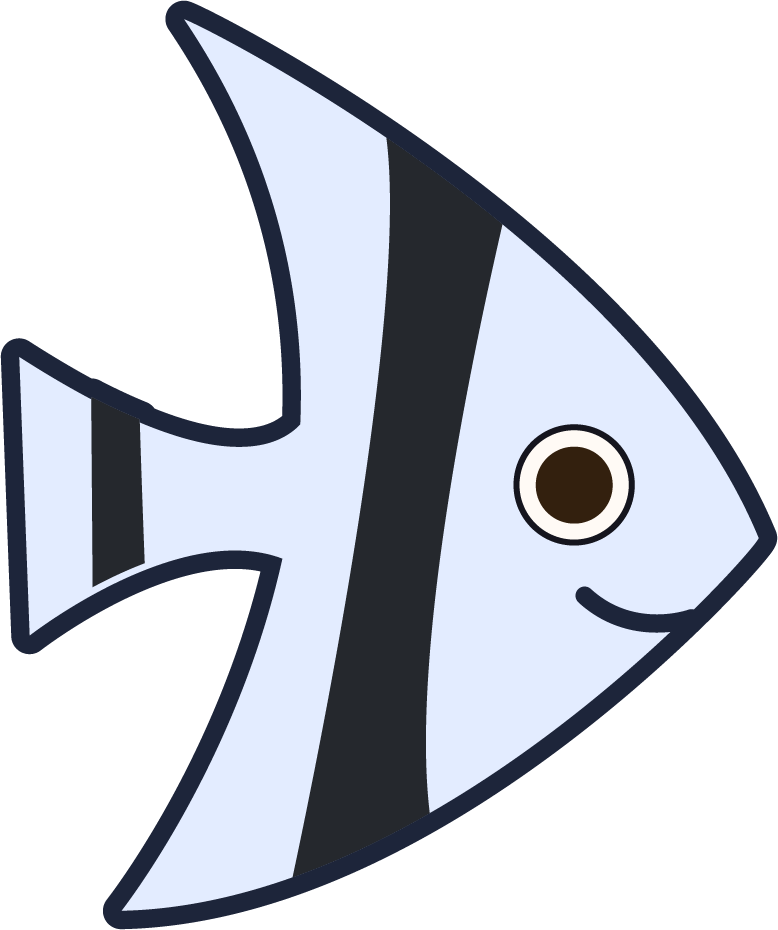 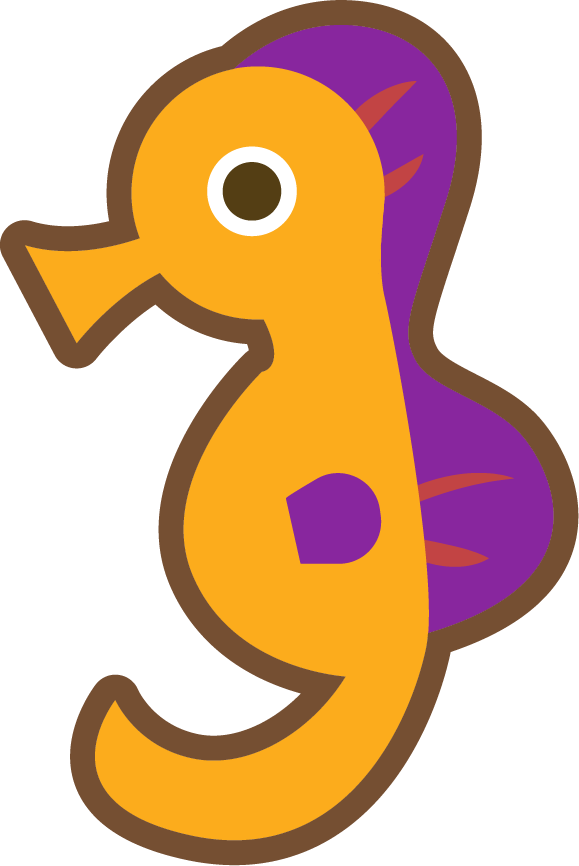 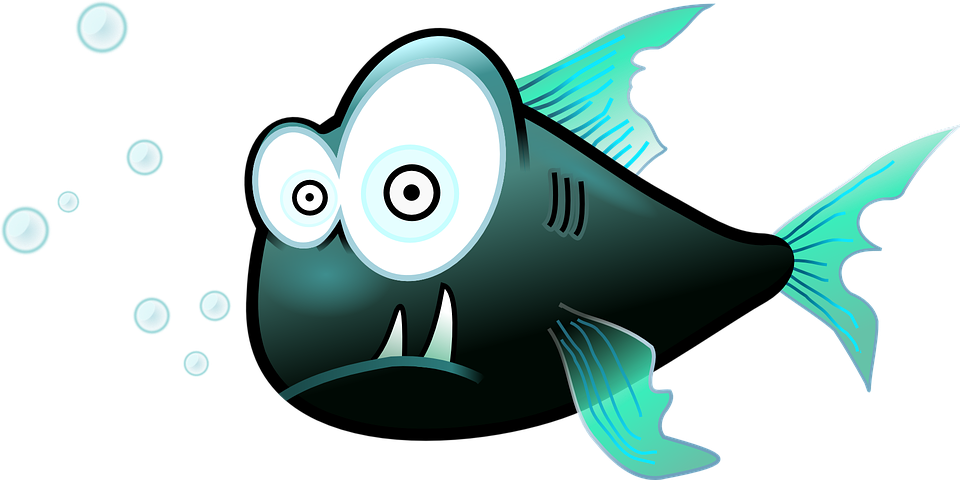 Can you write a description of this picture?
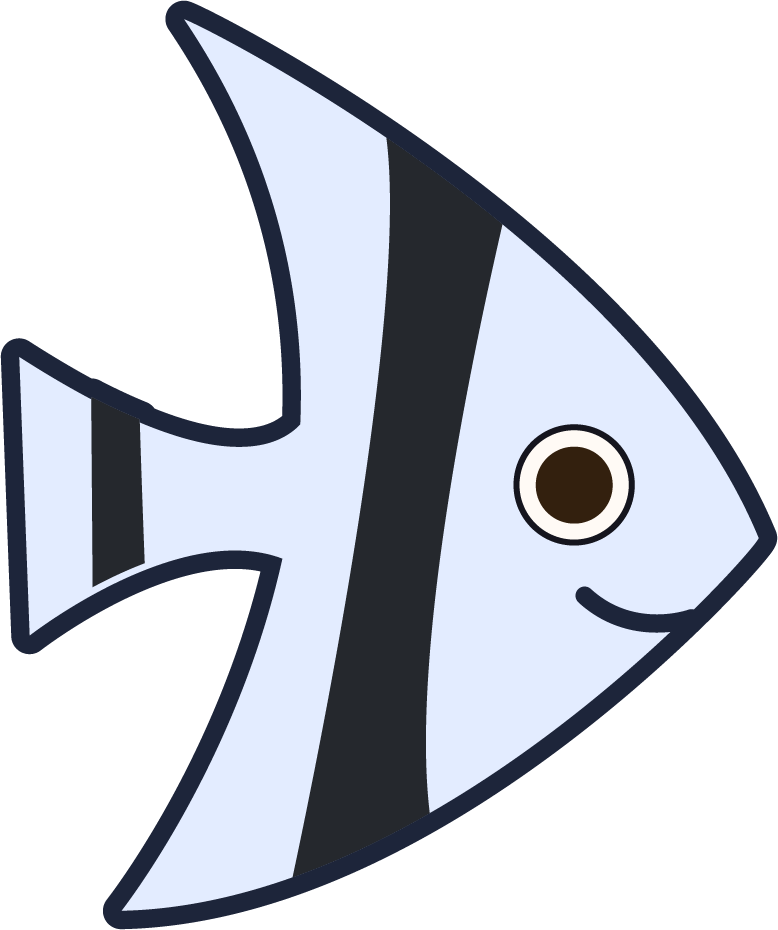 Words to include: trout, mouth, around
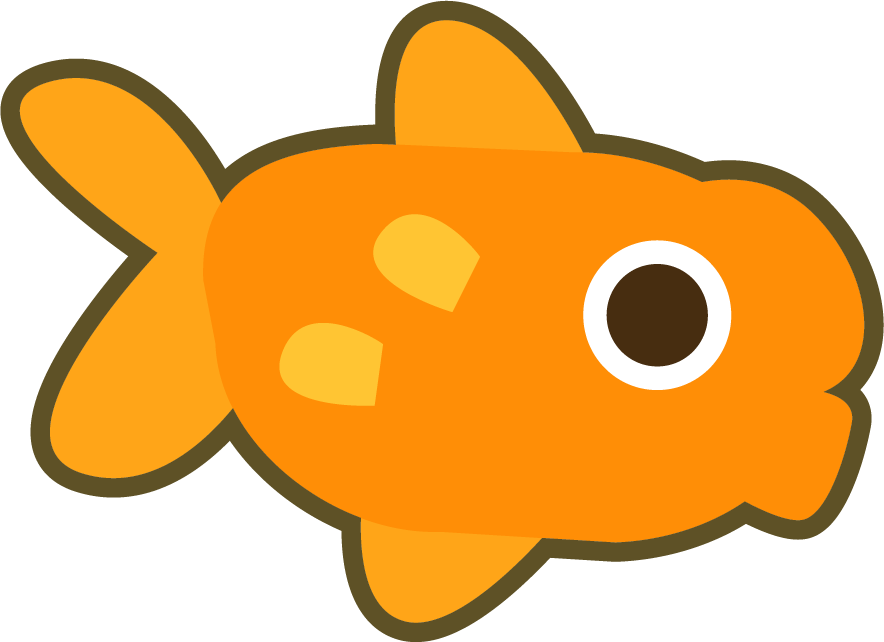 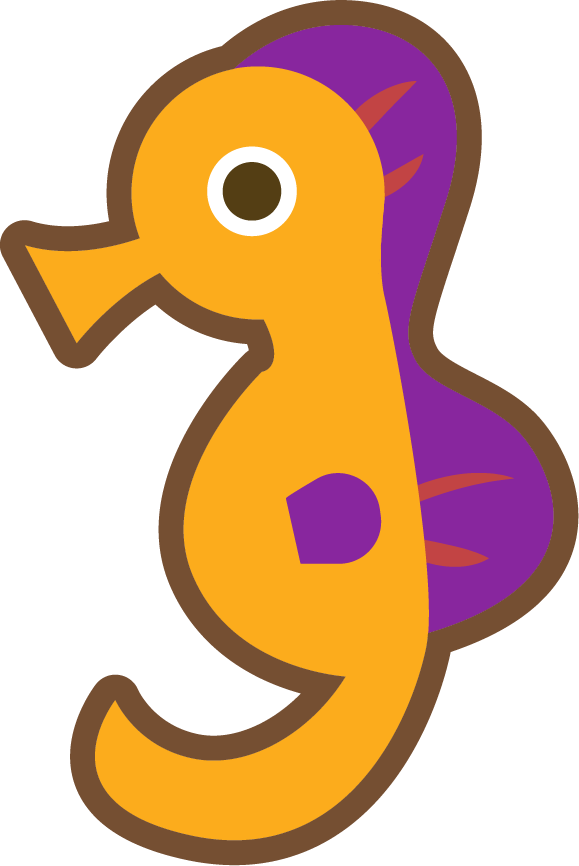 In my fish tank I have green guppies, bright pink starfish, sea horses and even an octopus. They all swim around, bubbles coming from their mouths. The one fish I don’t have is a trout.
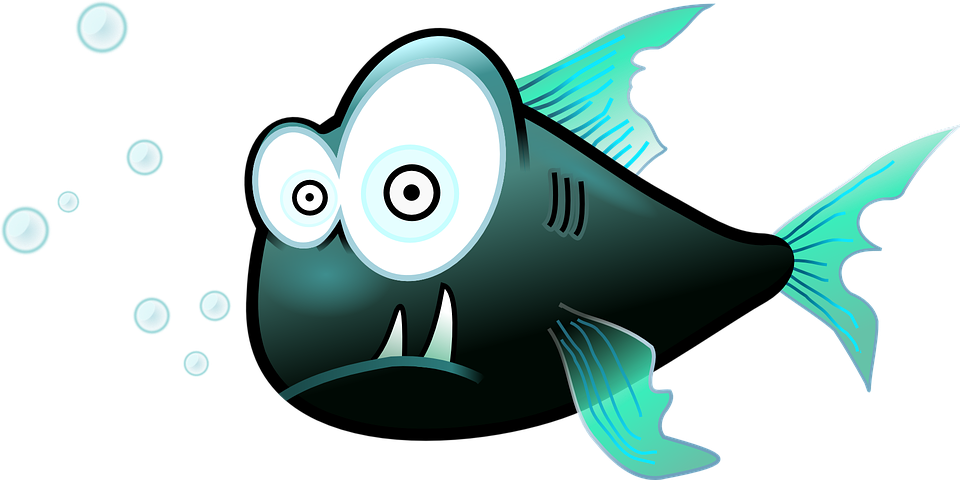 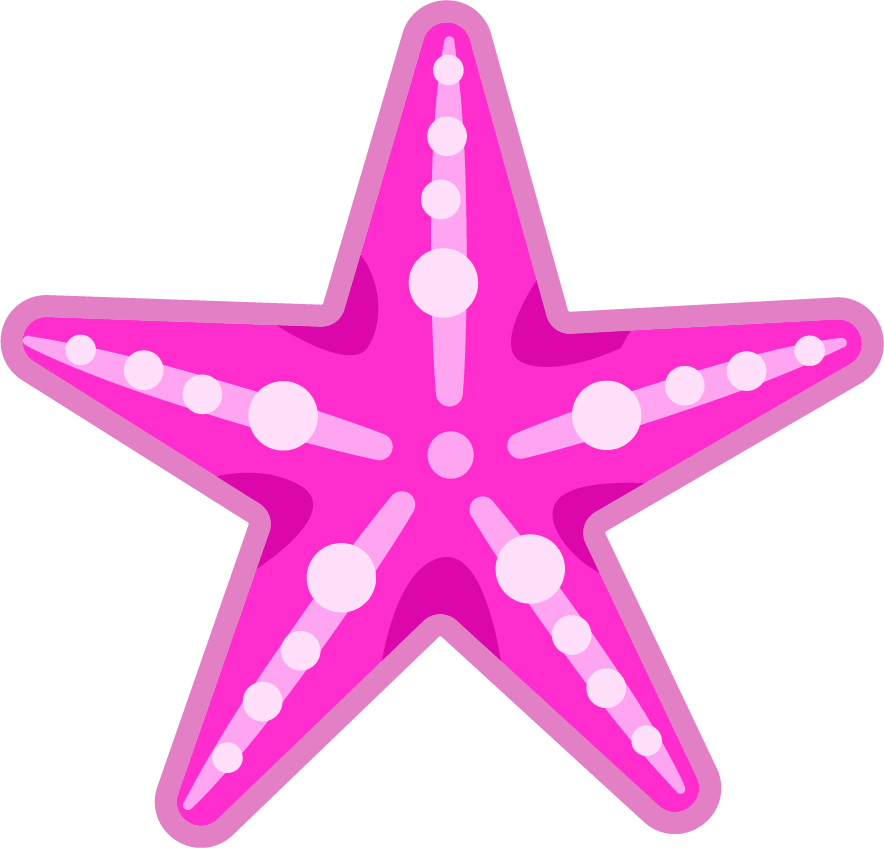 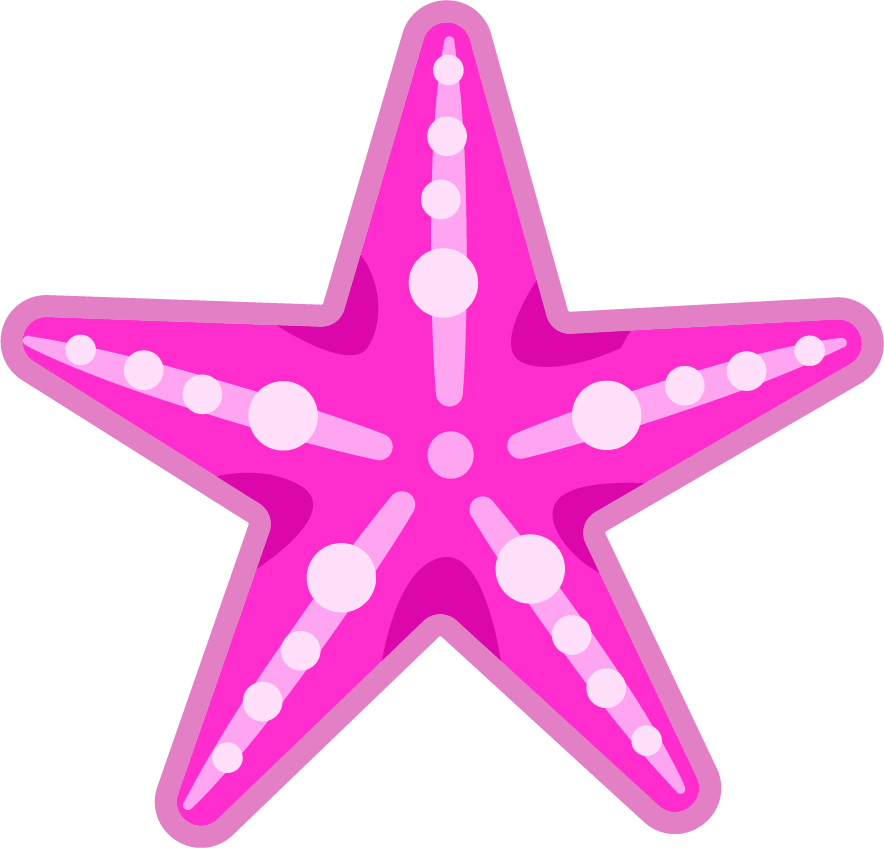 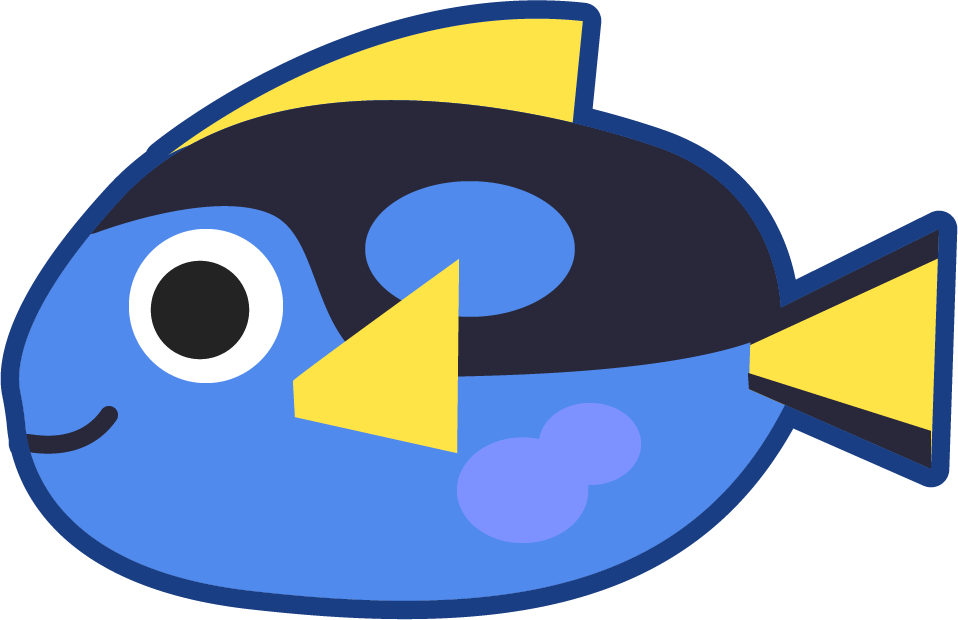 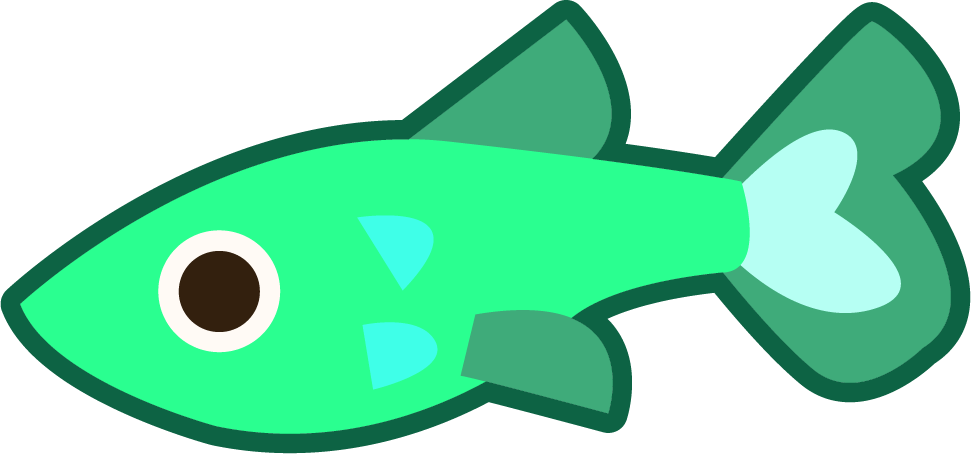 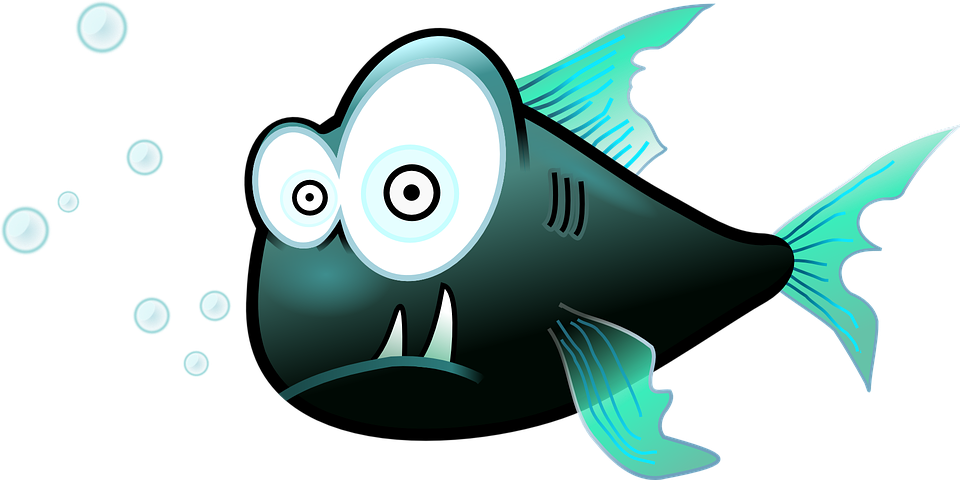 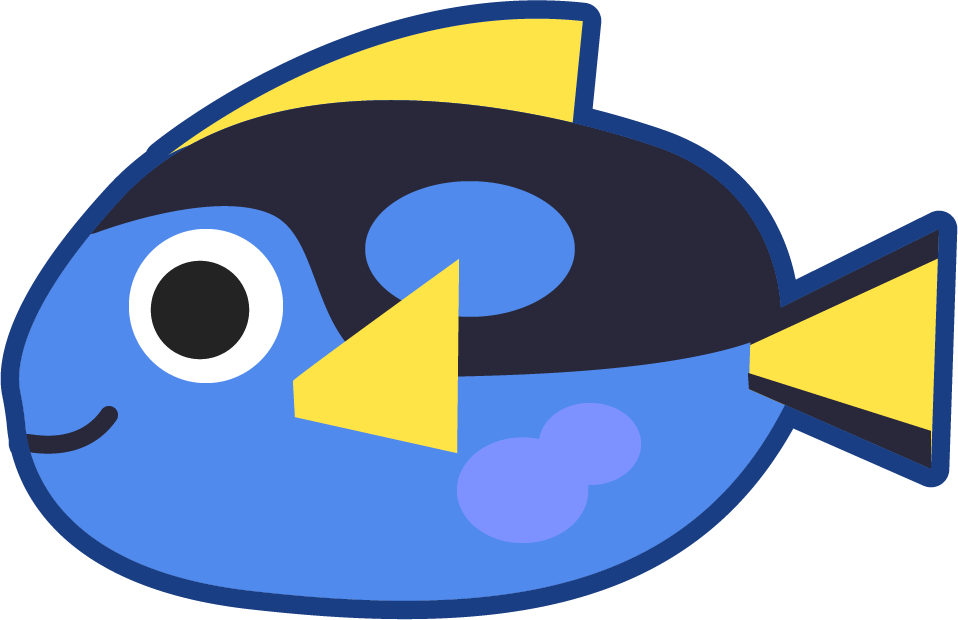 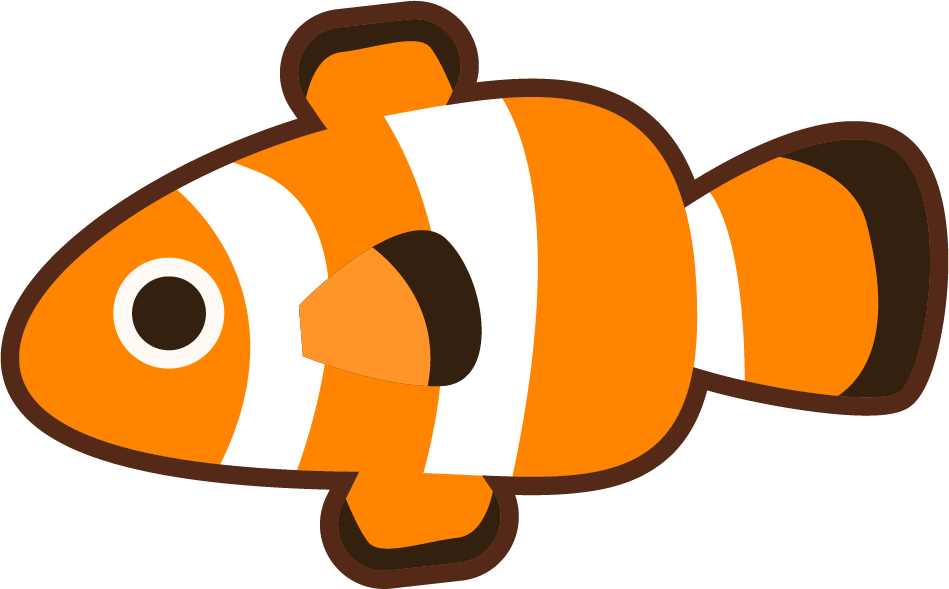 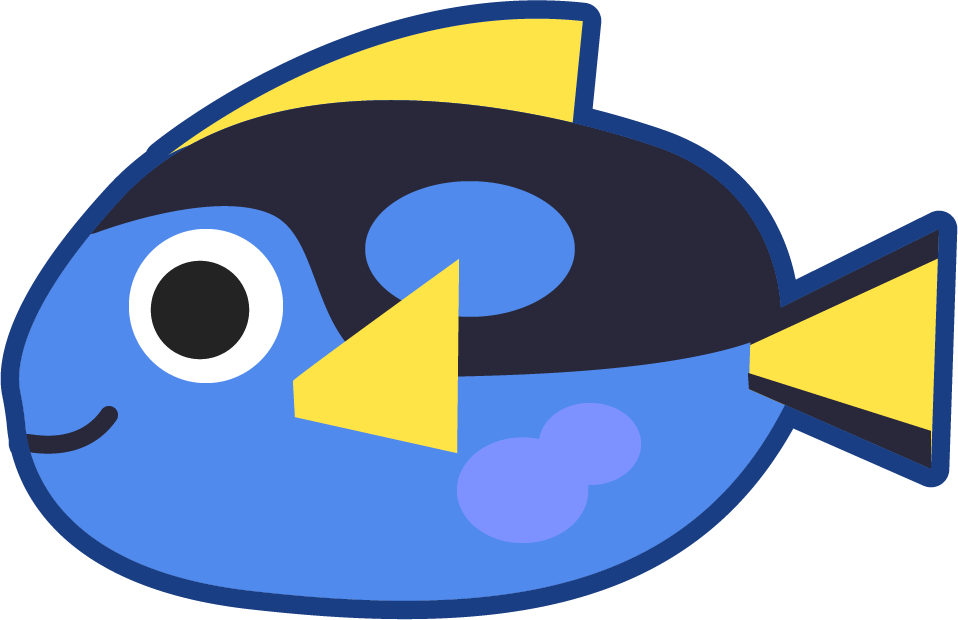 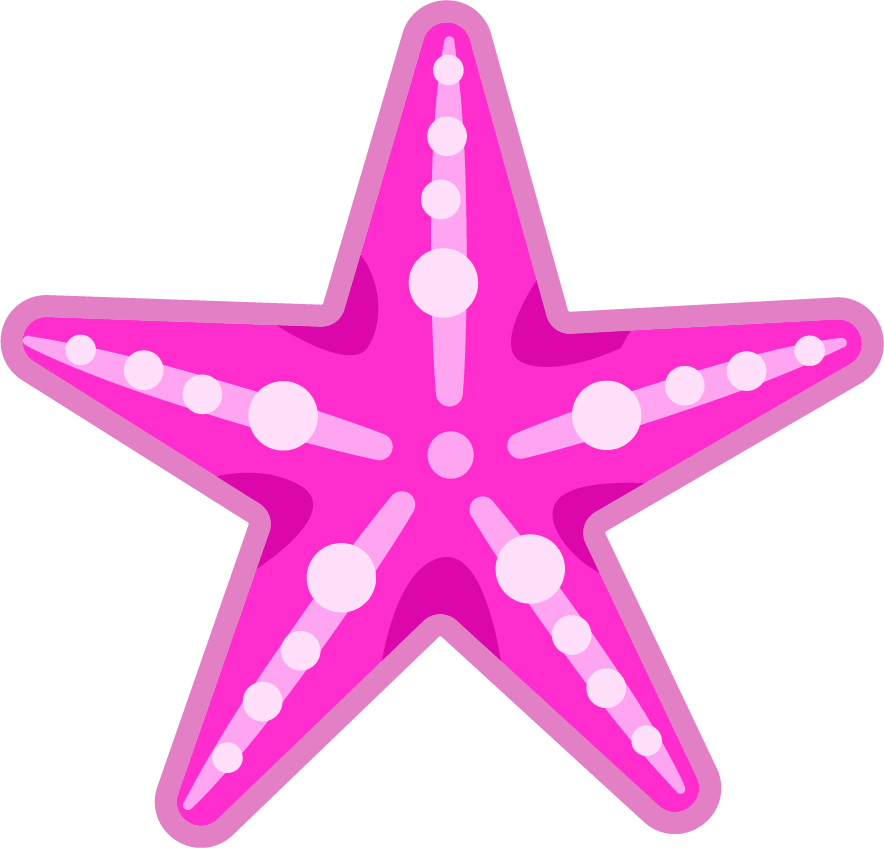 1.14
Definition
In a Sentence
proud
Antonyms
Synonyms
1.15
Definition
In a Sentence
The teacher was proud of her class on the recent school trip.
Feeling pleased about something you own or have done.
proud
Antonyms
Synonyms
embarrassed, 
ashamed, humbled, defeated
gratified, pleased, satisfied, content, delighted
Morphology Matrix
How many new words can you create by adding 
a prefix and/or suffix(es)?
1.16
Prefix
Suffix
Base Word
s
est
a
ed
round
(on, in, into)
ing
sur
(circular in shape)
(above, over)
er
s
Which new words can you make by adding just a prefix? 
Which new words can be made using just a suffix?
Can you make any words which use a prefix and a suffix?
Morphology Matrix
How many new words can you create by adding 
a prefix and/or suffix(es)?
1.17
Prefix
Suffix
Base Word
s
est
a
ed
round
(on, in, into)
ing
sur
(circular in shape)
(above, over)
er
s
around, surround
roundest, rounder, rounded, rounding
surrounded, surrounding